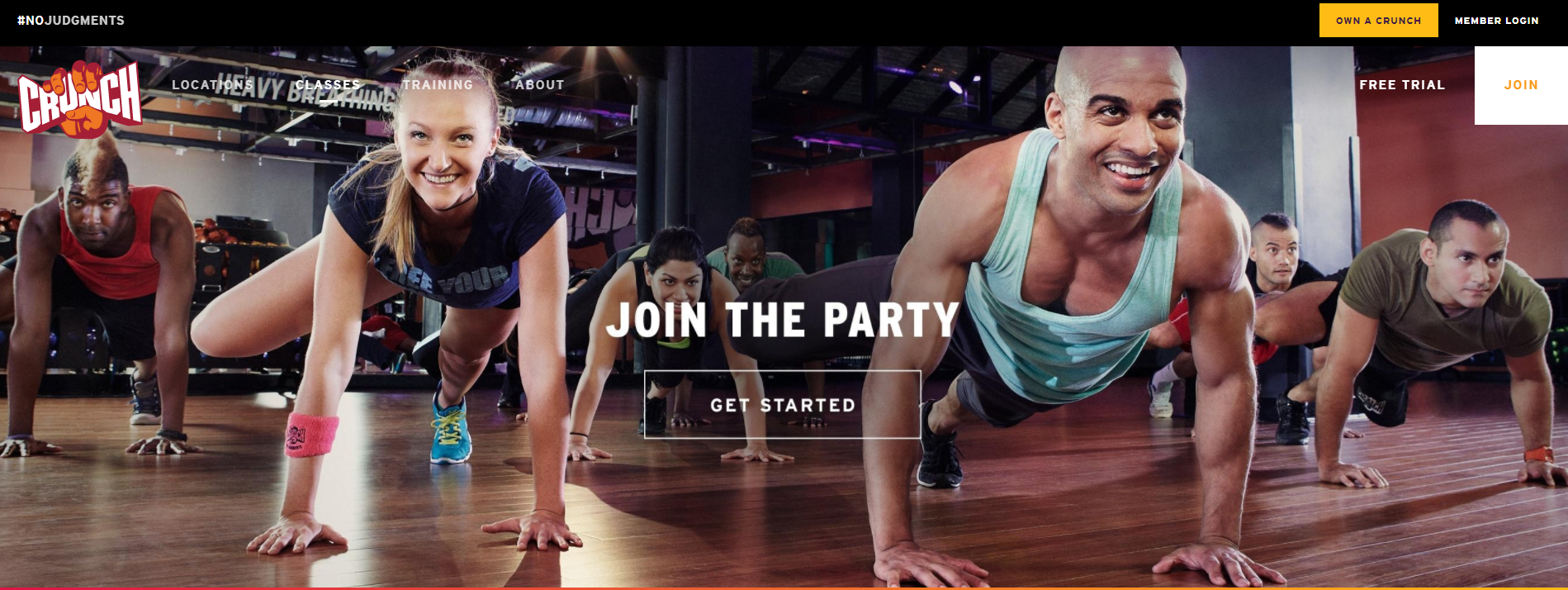 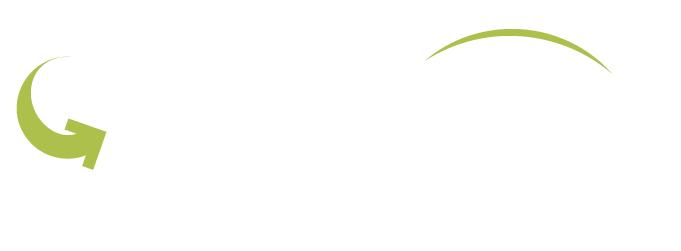 Recap
Crunch Tampa May Performance

Digital Display Tactics:
Contextual / Fitness Sites 
3rd Party Data / Fitness Intenders

Performance:

































*We contracted for 870,000 impressions and over delivered.
National CTR Average
.10%.
Crunch Tampa Campaign May Performance Metrics
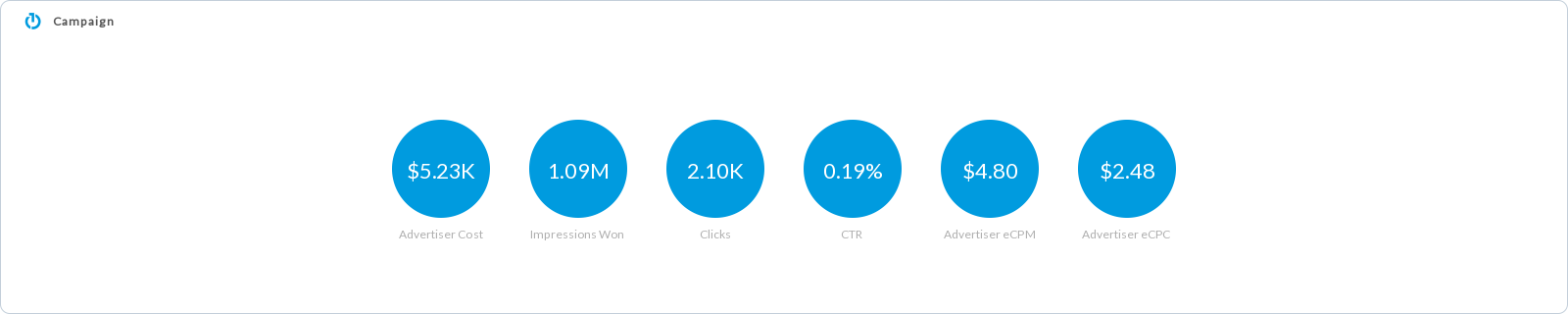 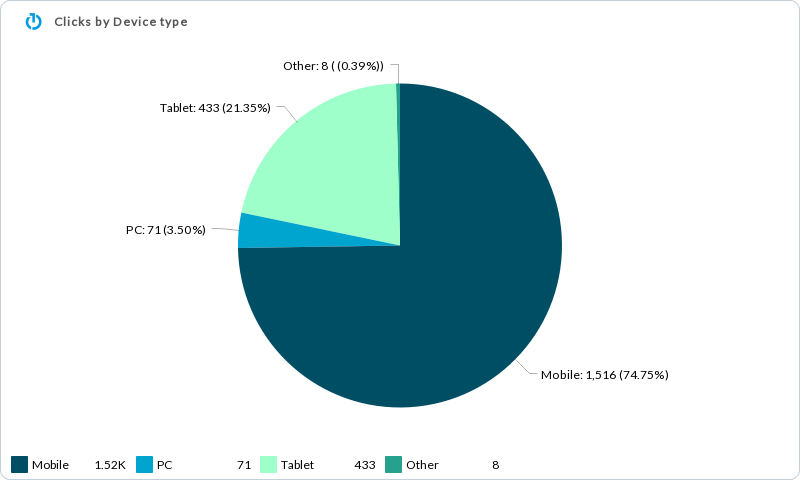 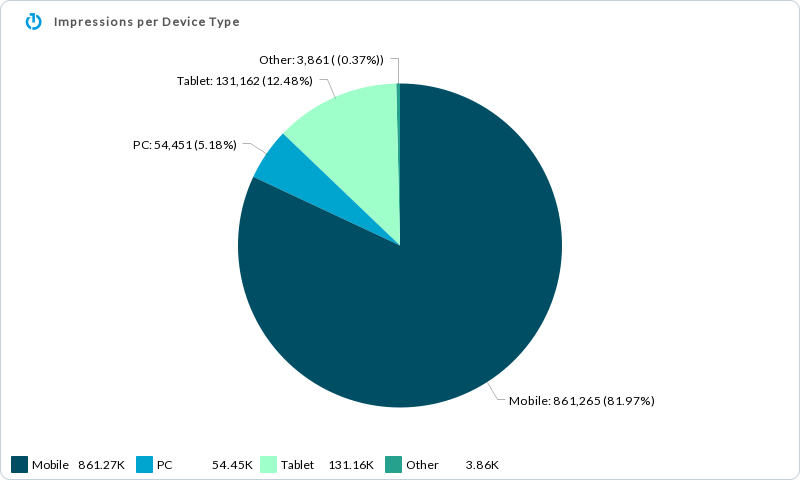 Crunch Tampa May Creative Performance
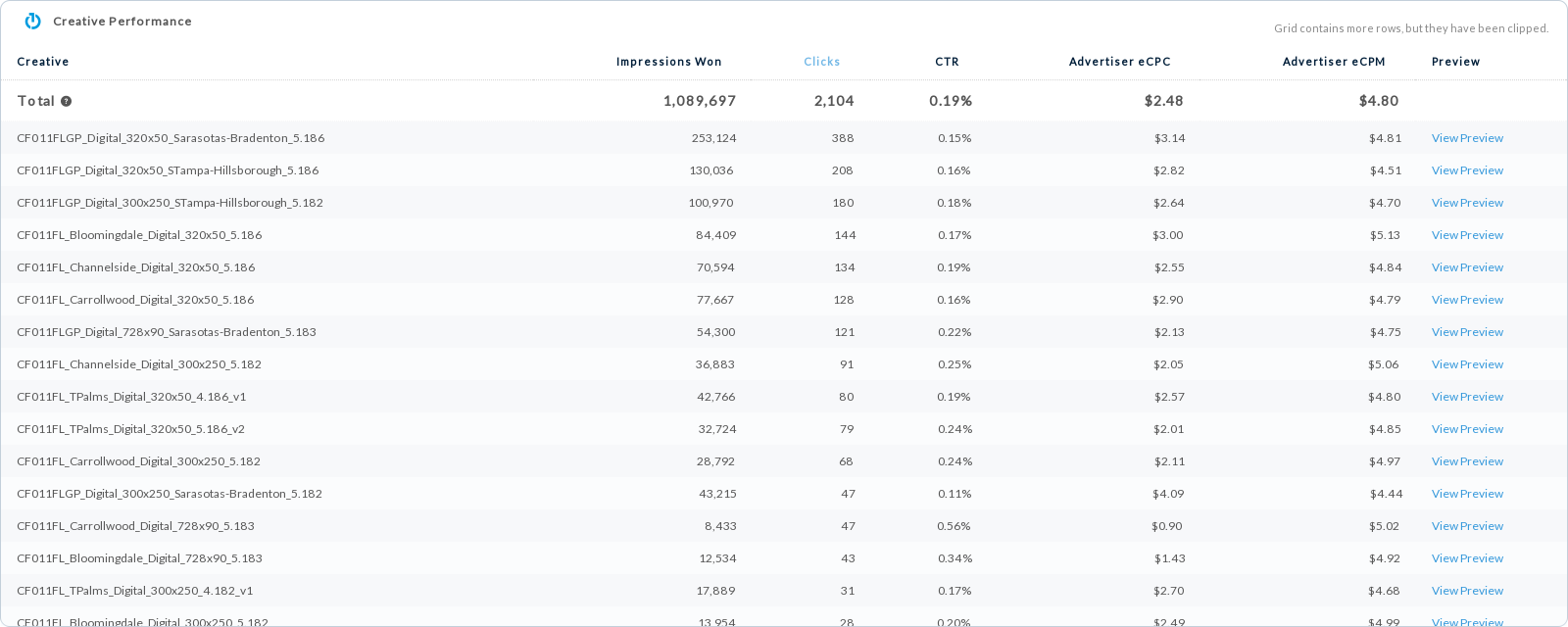 Crunch Tampa May Site List and Optimizations

Here is a sample of the sites for May:
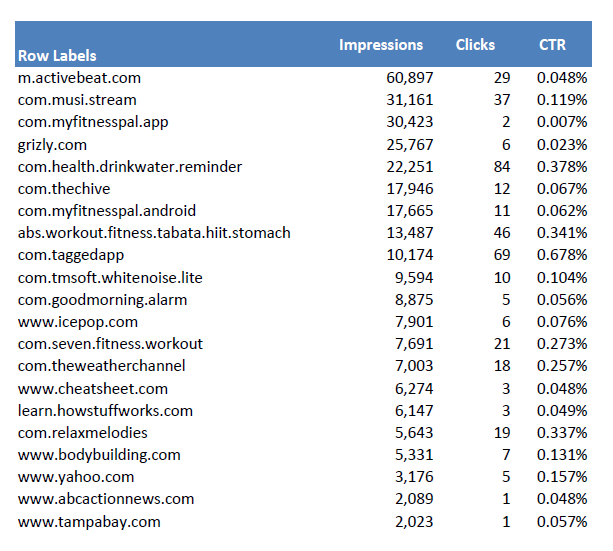 May Optimizations

Updated Block List
Adjusted bids for spend